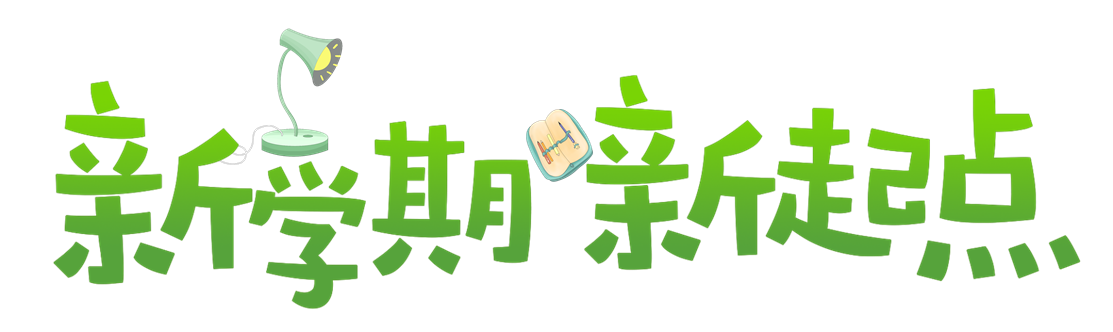 新学期新起点开学季活动
new starting point of new term season activities new starting of new term season activities
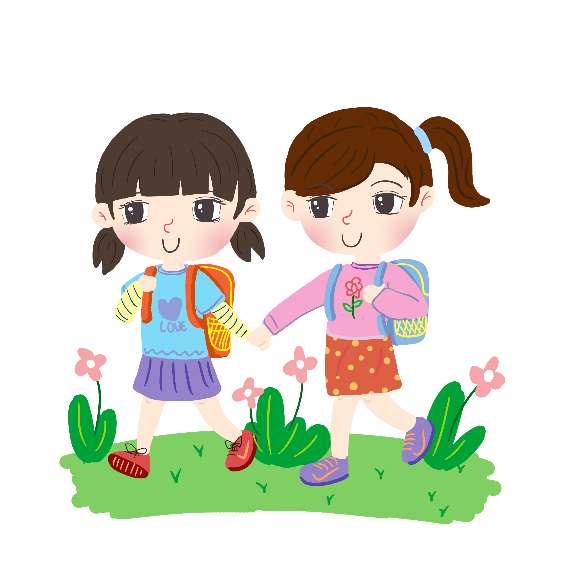 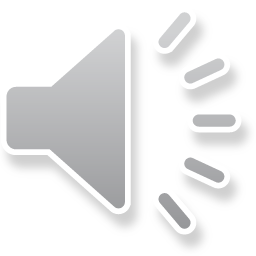 首先欢迎我们的同学返校，祝愿我们的同学：
身体健康
学习进步
天天开心
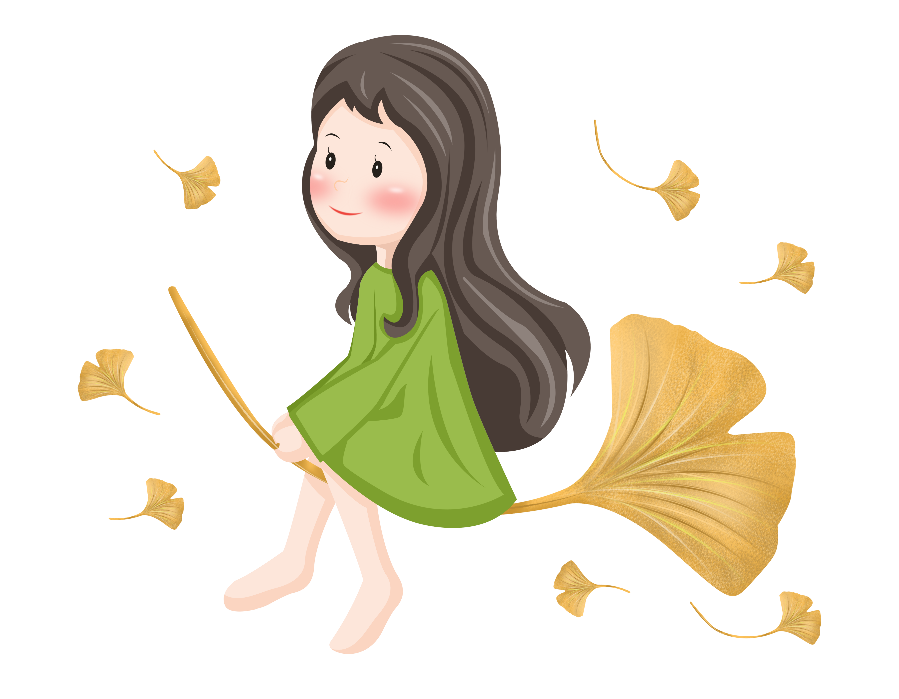 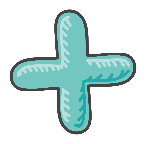 01
04
05
02
03
目录
CONTENTS
成功在于坚持
计划是实现目标的前提
制定适合自己的学习计划
DIANJITIANJIANEIRO
DIANJITIANJIANEIRO
DIANJITIANJIANEIRO
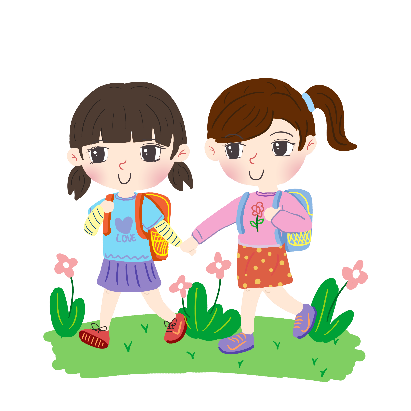 成功的必备条件
计划之外的事情
DIANJITIANJIANEIRO
DIANJITIANJIANEIRO
成功在于坚持
01
点击添加文字内容点击添加文字内容点击添加文字内容
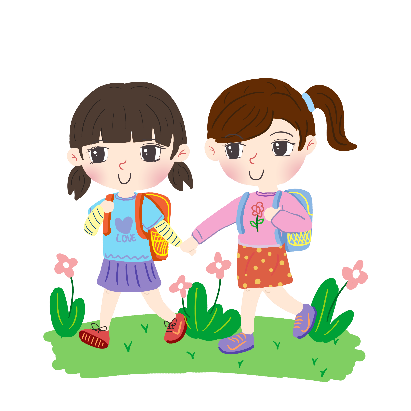 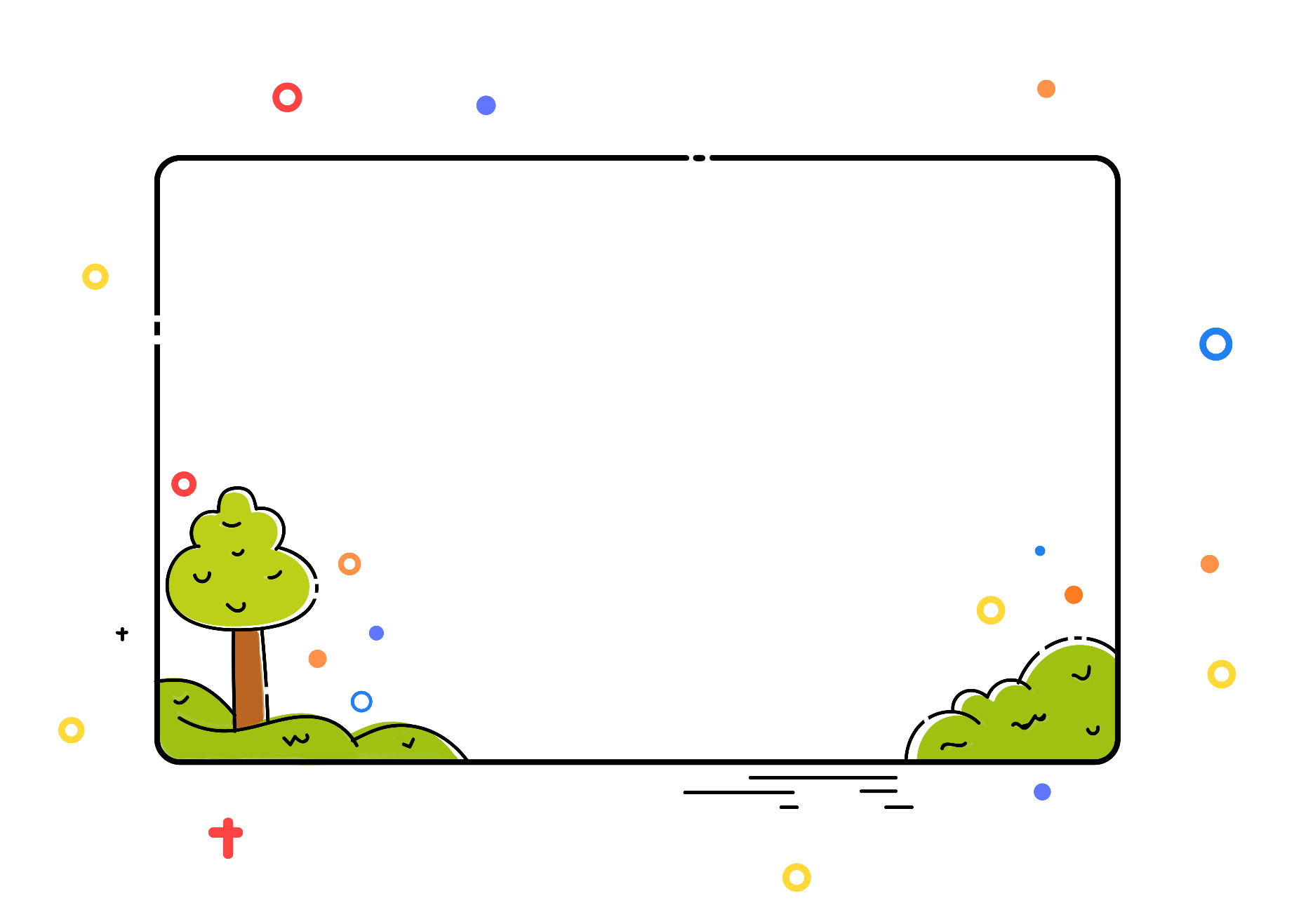 开学第一天，古希腊大哲学家苏格拉底对学生们说：“今天咱们只学一件最简单也是最最容易做的事儿。每人把胳膊尽量往前甩，然后再尽量往后甩。”说着，苏格拉底示范了一遍。“从今天开始，每天做300下。大家能做到吗?”

学生们都笑了。这么简单的事，有什么做不到的?过了一个月，苏格拉底问学生们：“每天甩手300下，哪些同学坚持了?”有90％的同学骄傲地举起了手。

又过了一个月，苏格拉底又问，这回，坚持下来的学生只剩下八成。

一年过后，苏格拉底再一次问大家：“请告诉我，最简单的甩手运动，还有哪几位同学坚持了?”这时，整个教室里，只有一人举起了手。这个学生就是后来成为古希腊另一位大哲学家的柏拉图。
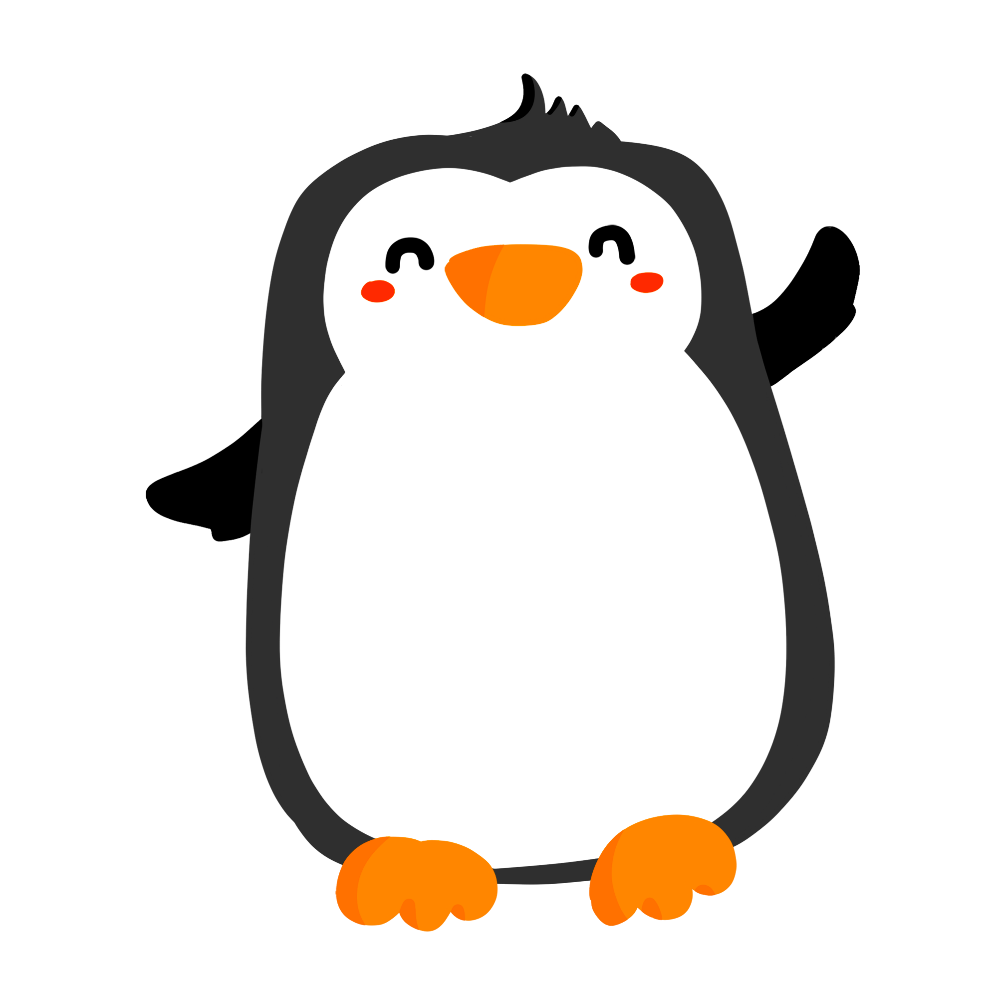 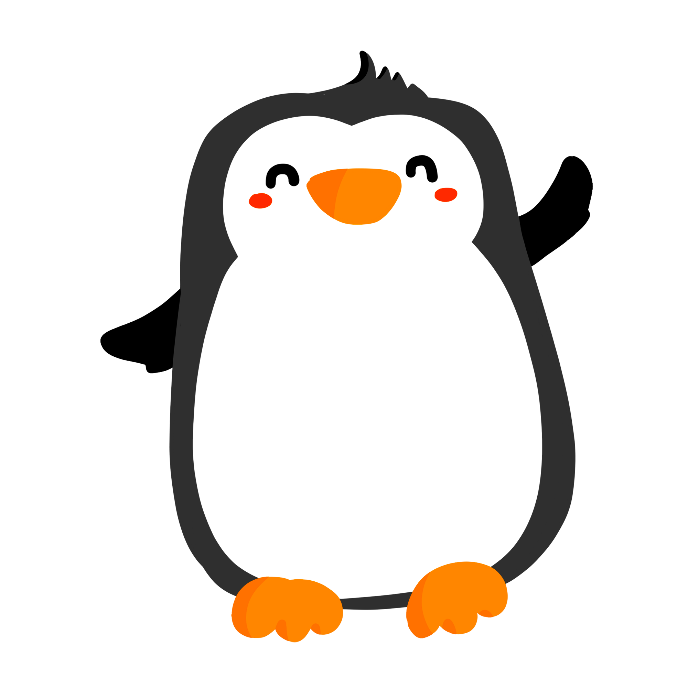 世间最容易的事是坚持，最难的事也是坚持。说它容易，是因为只要愿意做，人人能做到；说它难，是因为真正能做到的，终究只是少数人。
成功在于坚持，这是一个并不神秘的秘诀。
计划是实现目标的前提
02
点击添加文字内容点击添加文字内容点击添加文字内容
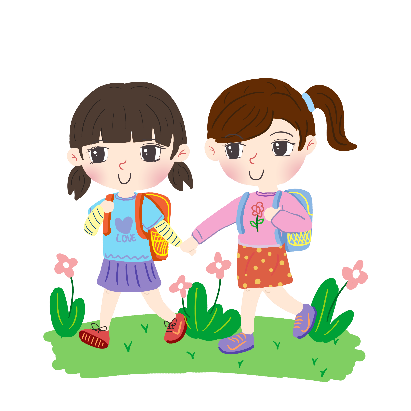 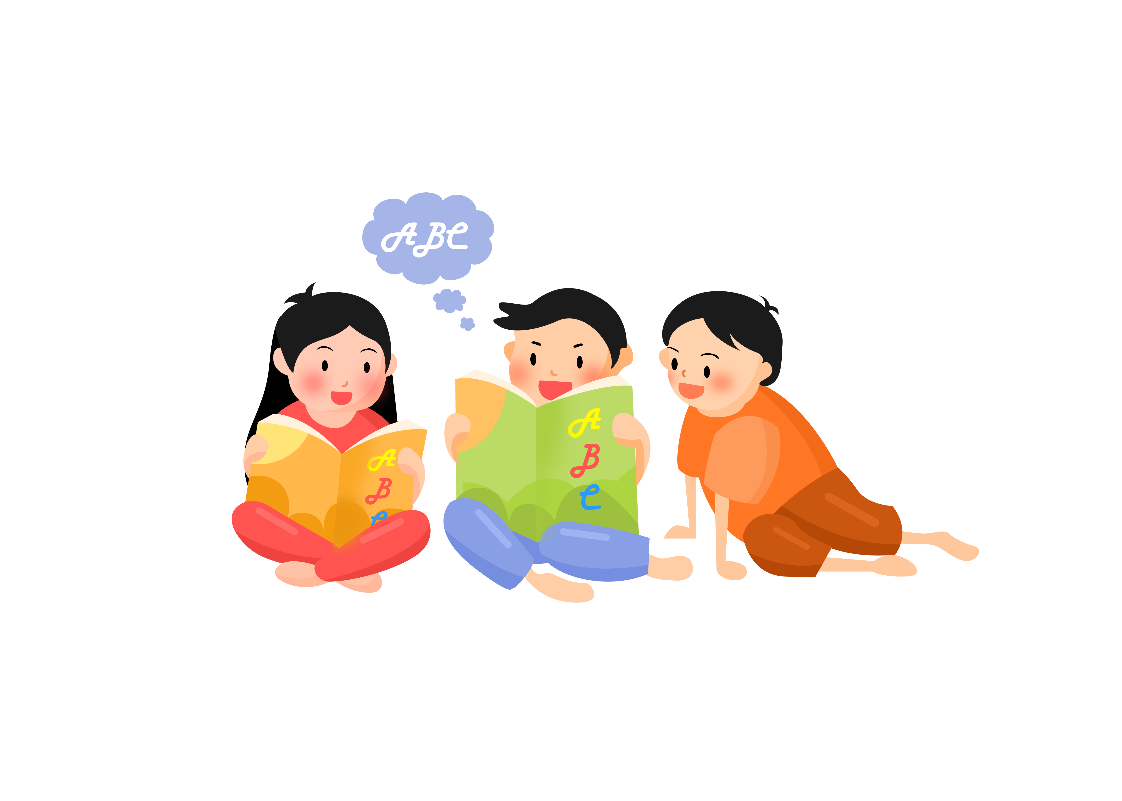 百无聊赖地坐在桌前，对着那一摞摞厚重的教科书、参考书、习题册呆望了一会儿，从中捡出一本，乱翻了几页，从中挑出一道题，结果半个小时也没能做出结果，然后只有没好气地把它再丢回书堆中去，再捡起一本……在这简单的重复劳动中，时间匆匆而过。
这样的经历，你是否有过？这是心理空虚和急躁的表现：一方面想抓紧时间，努力学习；另一方面，又常常举棋不定，不知从何下手，往往由于一些小难题而自暴自弃。
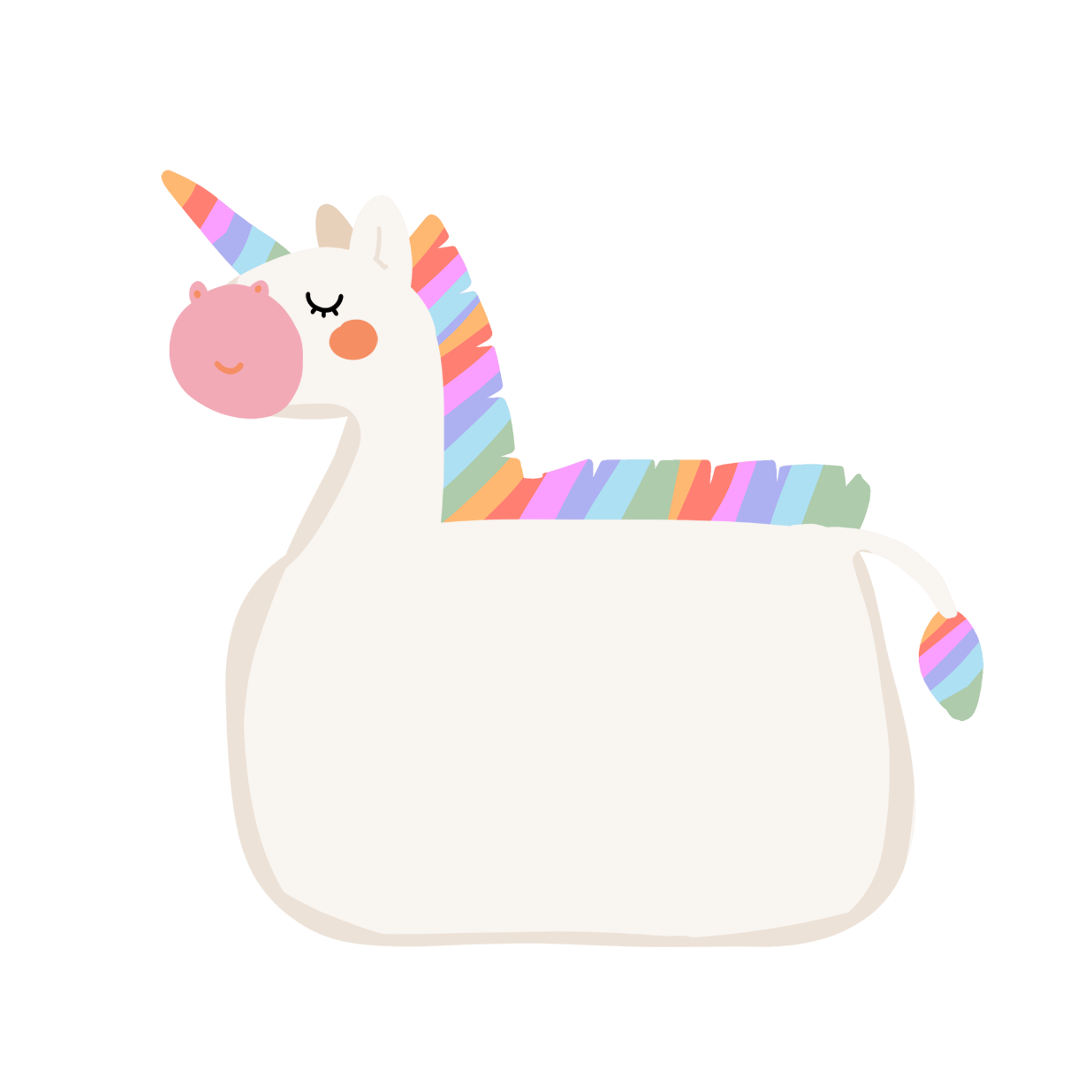 问题：
面对这种困境，我们该采取怎样的办法？
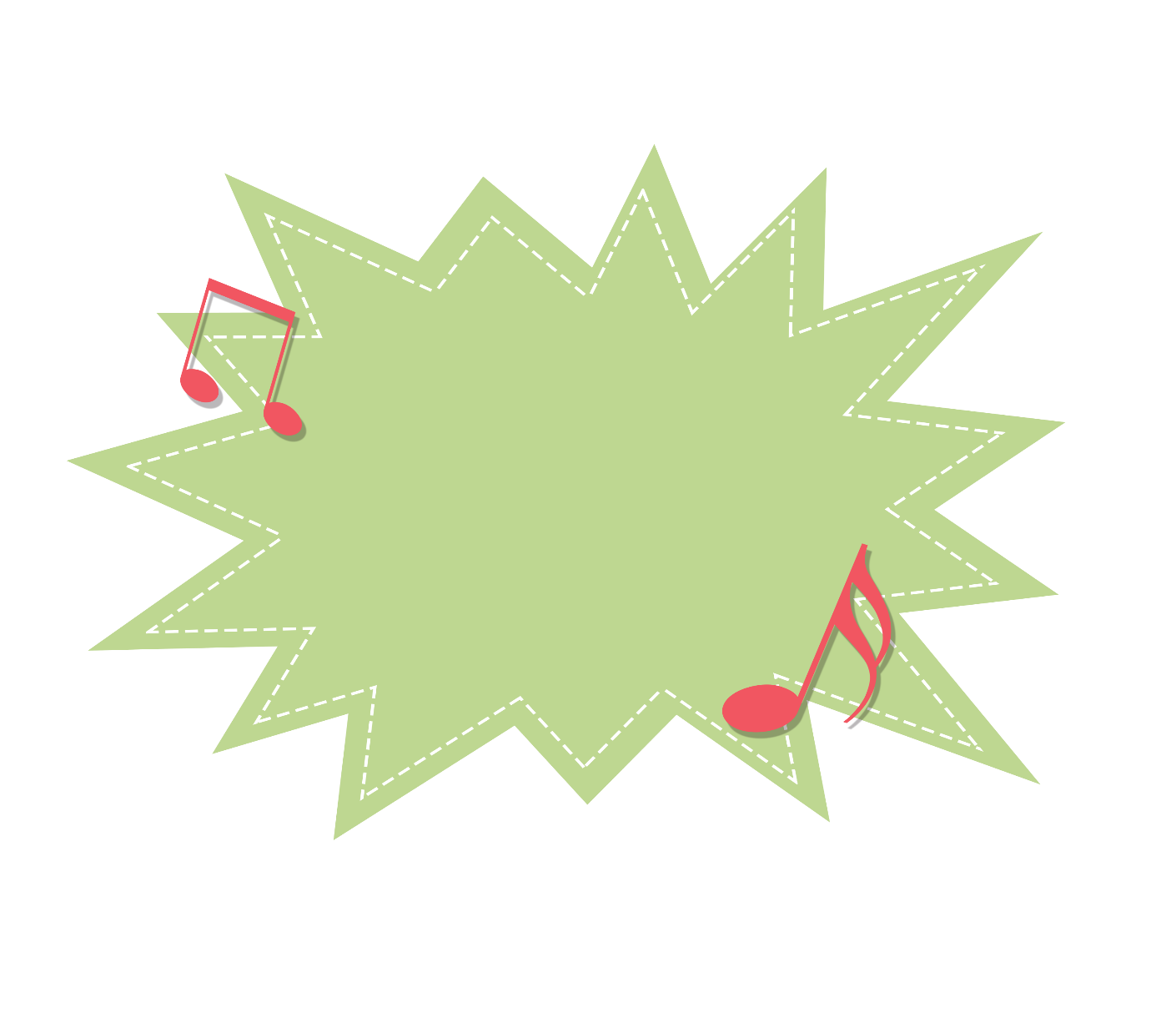 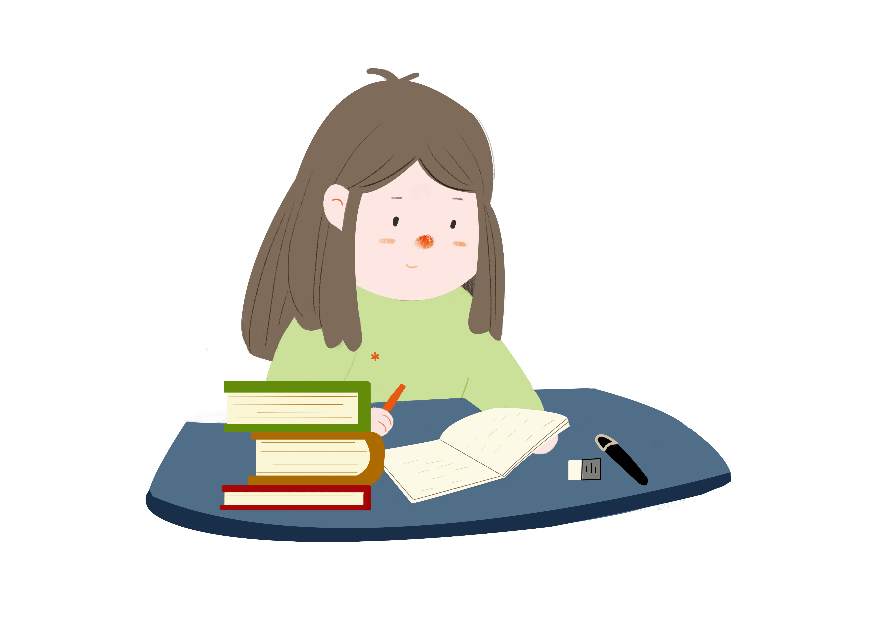 最好的解决方法，就是使学习具有“计划性”。计划是实现目标的前提，没有计划，目标就成了水上浮萍，没有根基。做事没有计划，结果不是“眉毛胡子一把抓”，就是“盲人摸象”一样，只见树木，不见森林。生活对于没有计划的人来说，就是“走一步看一步”，“当一天和尚撞一天钟”。
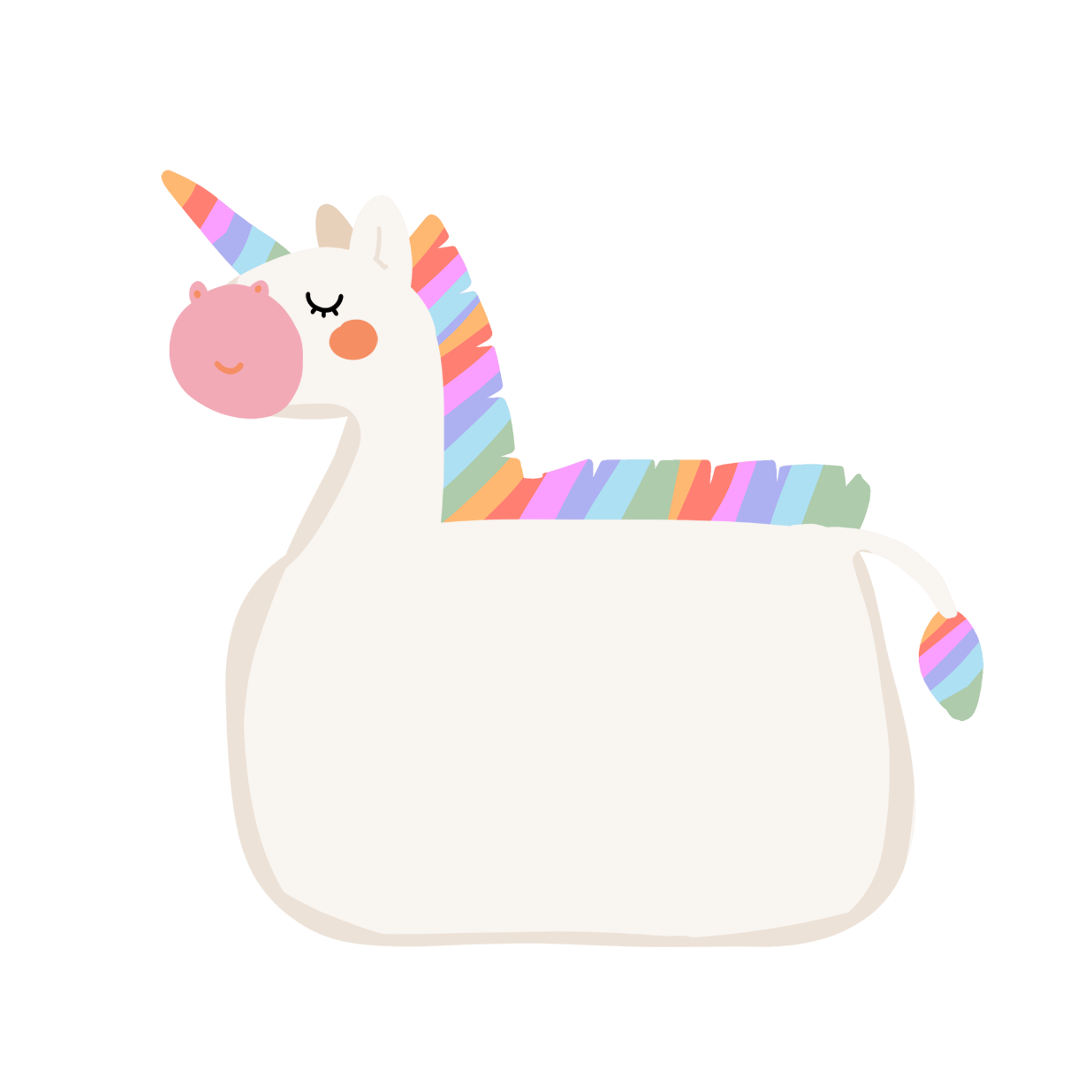 问题：
怎样制定适合自己的学习计划？
制定适合自己的学习计划
03
点击添加文字内容点击添加文字内容点击添加文字内容
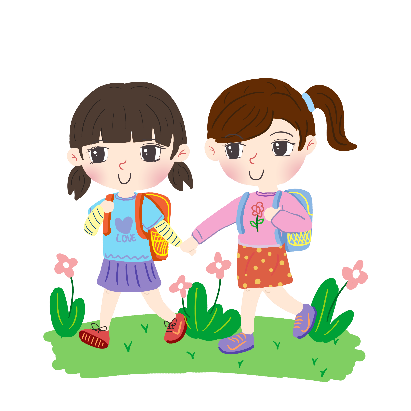 作战讲究“知己知彼，百战不殆”。学习也是一场战斗，计划就是做到“知己”，因为要制定出符合自己实际情况的学习计划，必须要“知己”。
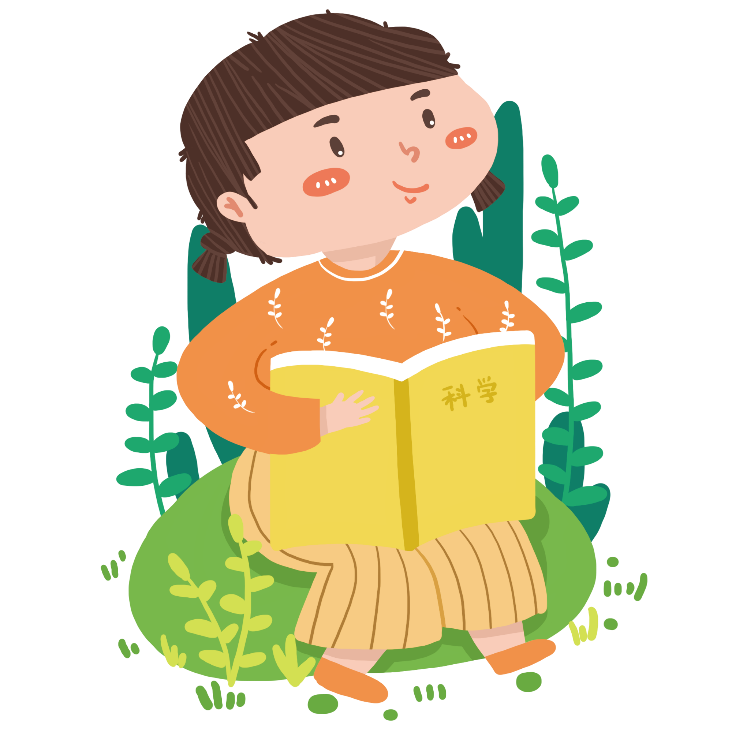 明确地估计自己的能力
了解当时学习情况
知己
明确学习的目标
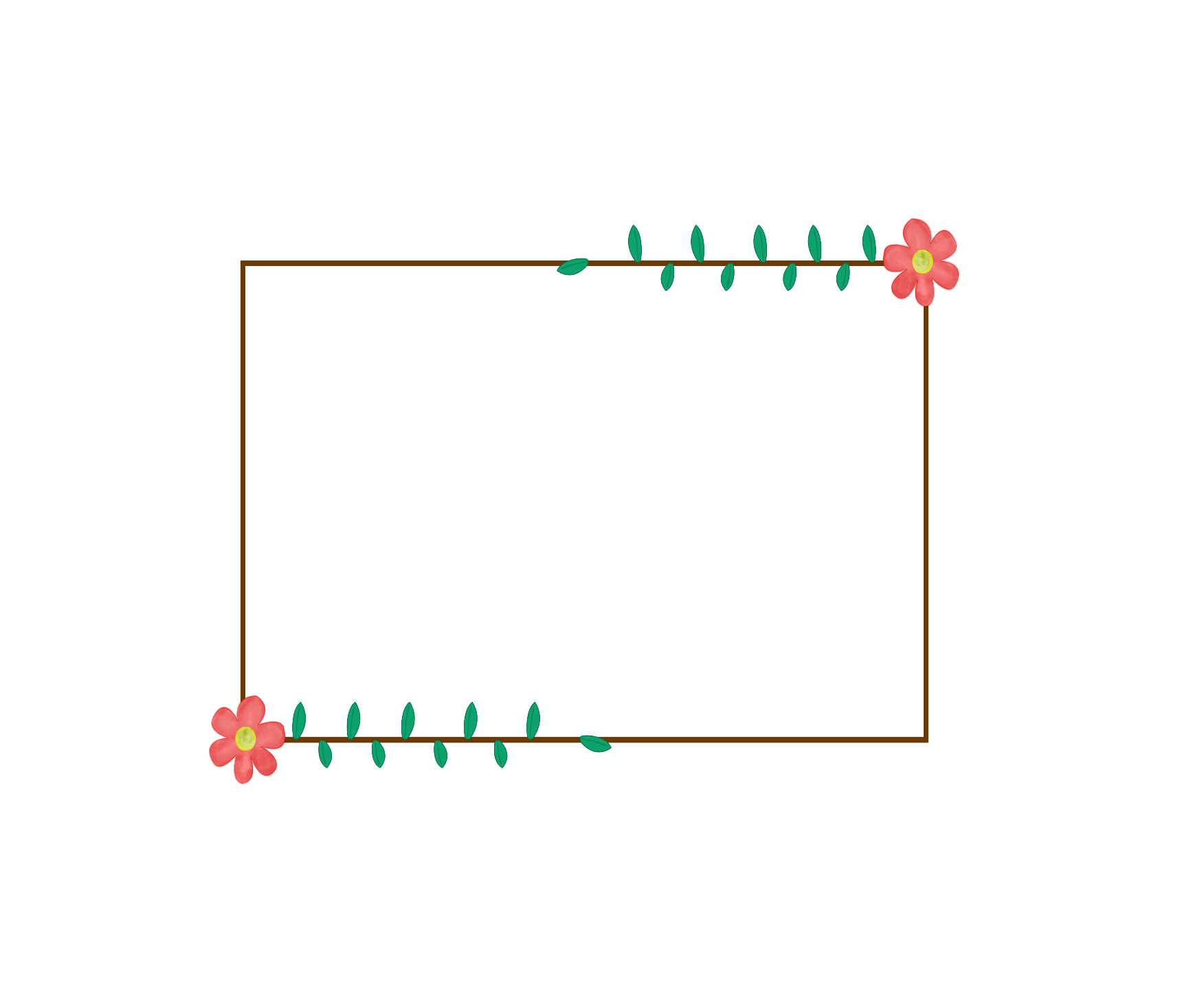 别人告诉你的方法是很难完全套用的。只有自己去试着做，摸索出自己的完整方法，才是最有用的。而别人告诉你的方法，最多只能充当一个指路标的作用。 所以，不要过于重视它的形式。只要是能达到目的的计划都是好计划。
计划的安排应合理、科学，尽量不要让你的时间浪费。应该说明的是，不浪费时间并不是把所有时间都用来学习，也不是说打球、洗衣服等时间都是浪费。很多事不能不做，但要放在合适的时候做，黄金时间都应用来学习。
要让自己知道，每天你具体干些什么，知道每周、每月的安排等。一句话，就是做到心中有谱。
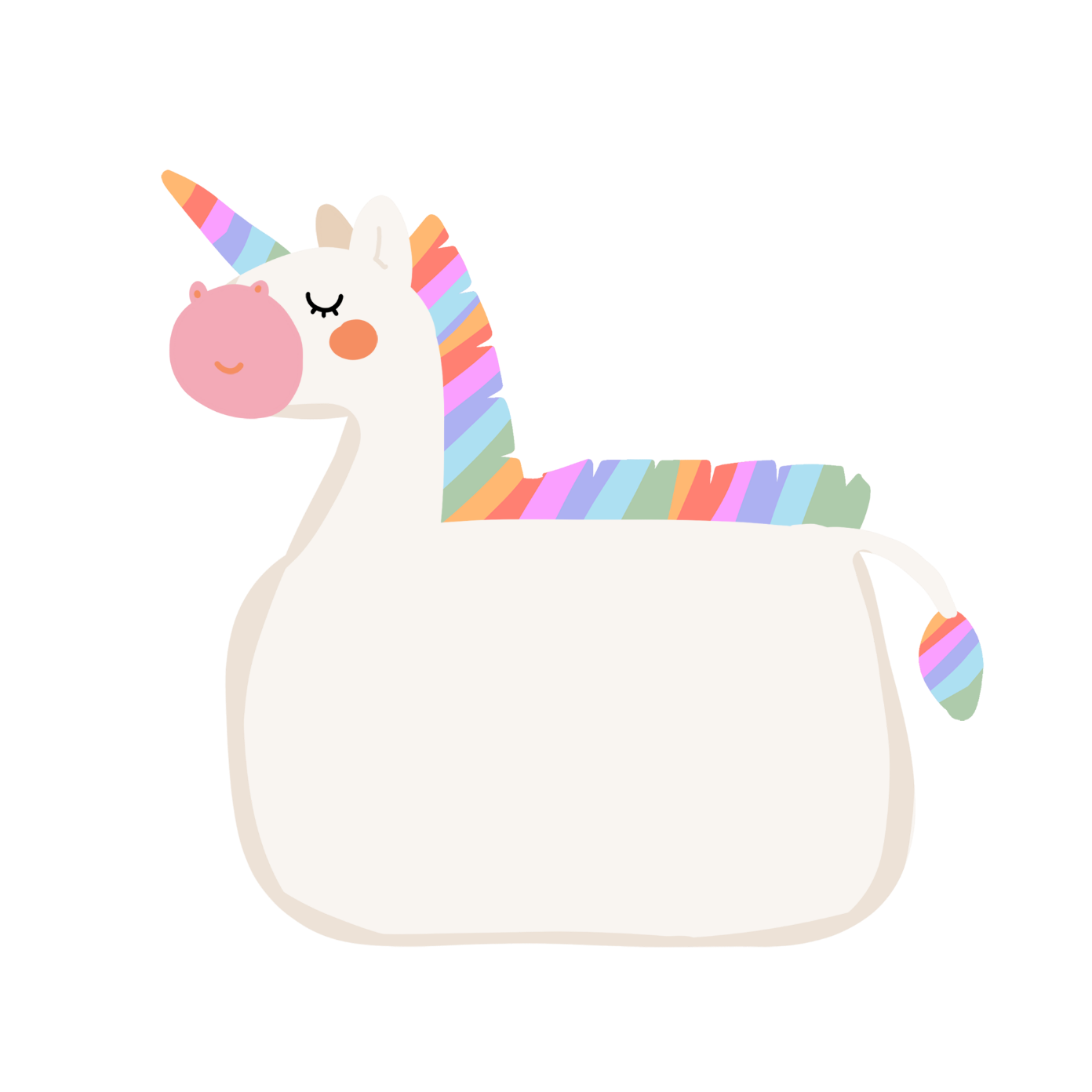 问题：
有同学说：老师，要我们做计划你都念叨一百遍了，它真的那么有用么？好处是什么？
1.学习计划表可以帮助你克服惰性和倦怠，尤其是当它配合一个自我奖励制度时会更加有效。2.如果你能按部就班、循序渐进地完成你的学习，那么学习便不会给你带来太大的压力。3.学习计划表可以确保你不会浪费时间，使你有时间做其他该做的事。4.学习计划表可以使你了解自己的学习进度，让你清楚地知道哪些事等着做；又可以帮助自己对先前的学习做个评价。
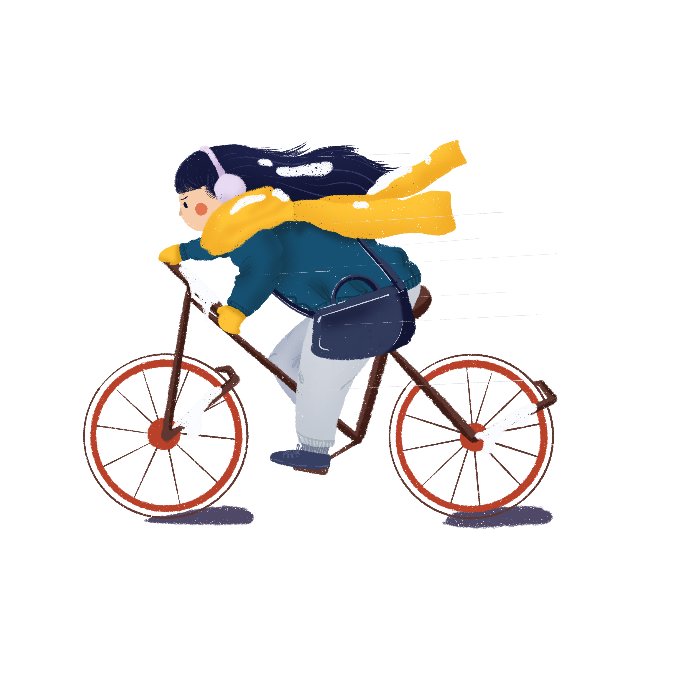 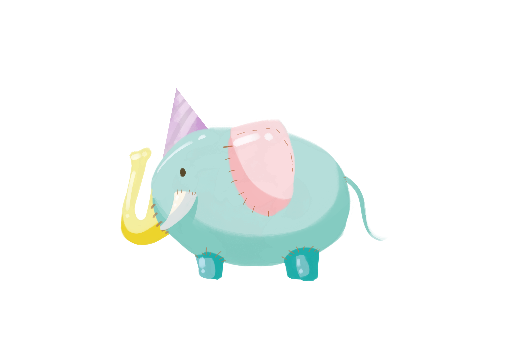 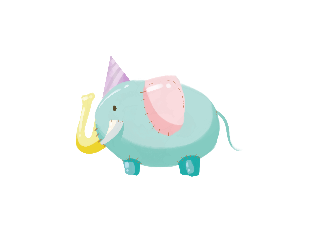 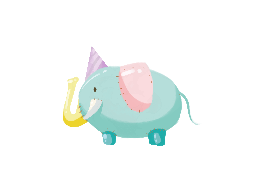 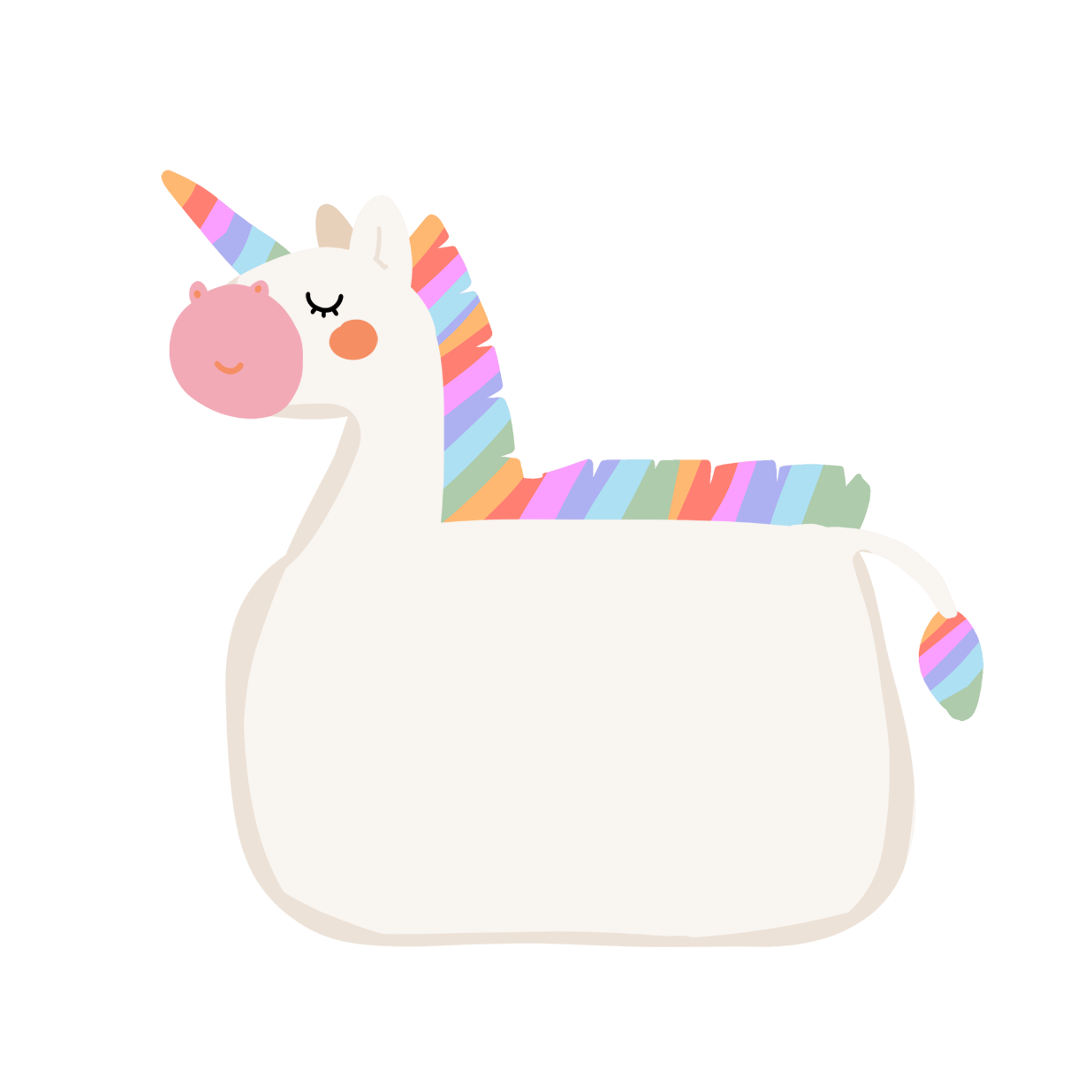 问题：
光有计划还不行，有了它之后我们还需要做些什么？
计划之外的事情
04
点击添加文字内容点击添加文字内容点击添加文字内容
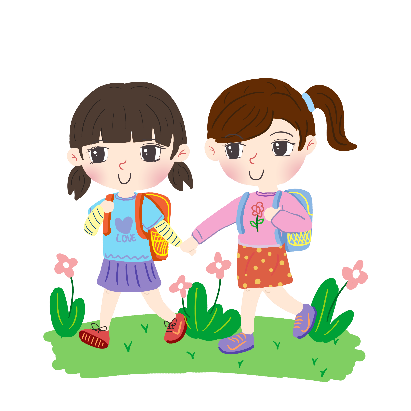 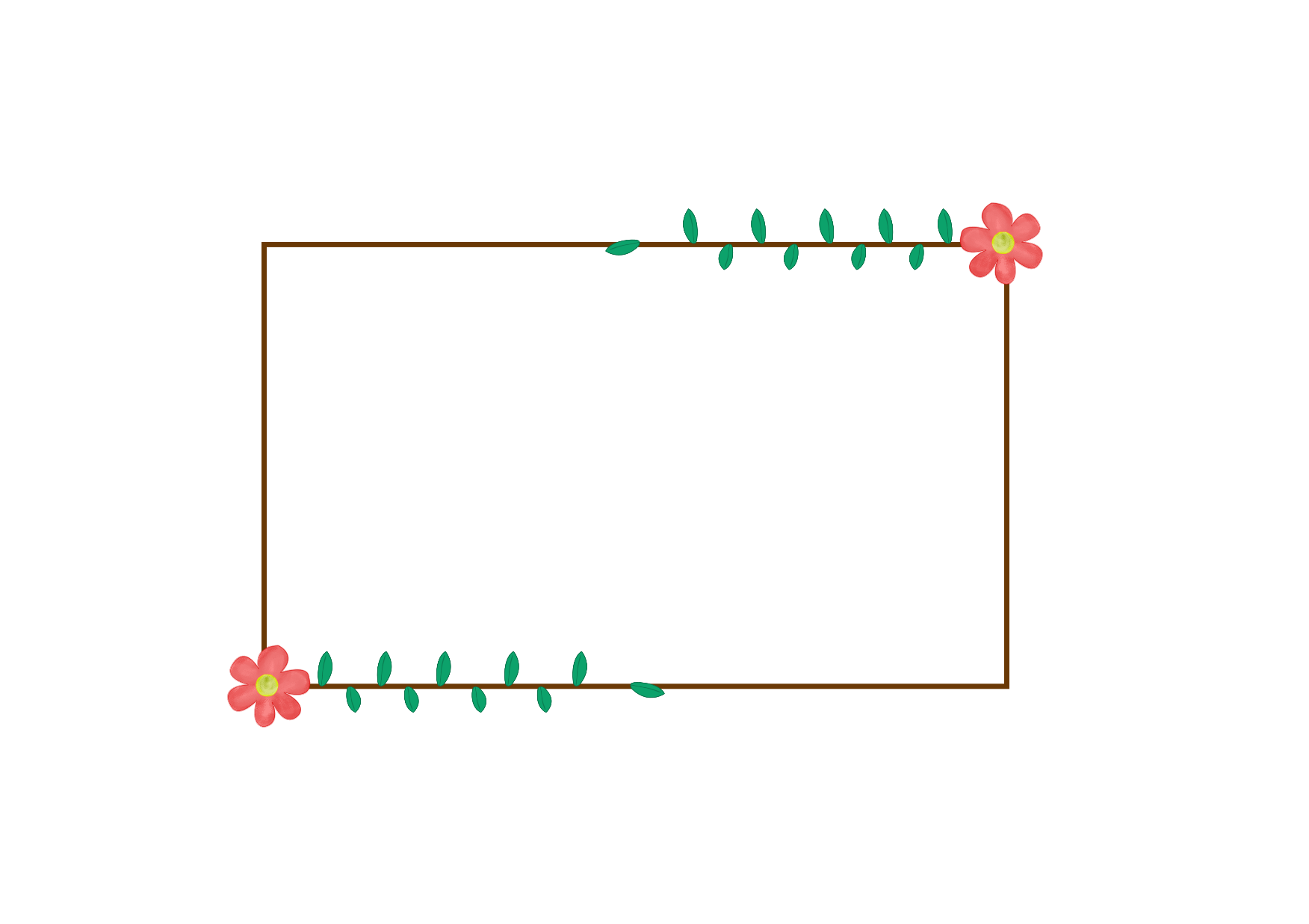 努力养成以下几个好习惯
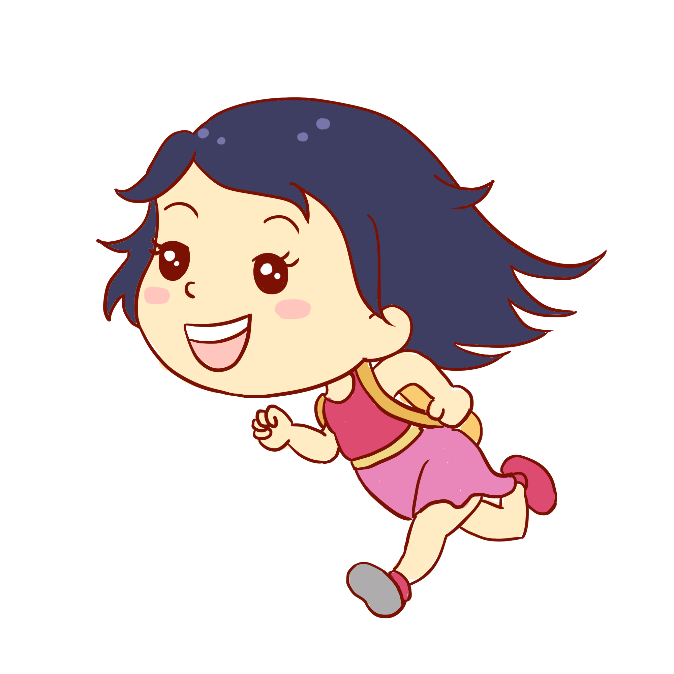 1.按计划学习的习惯
2.专时专用、讲求效益的习惯
3.独立钻研、务求甚解的习惯
4.善于请教的习惯
5.查阅工具书和资料的习惯
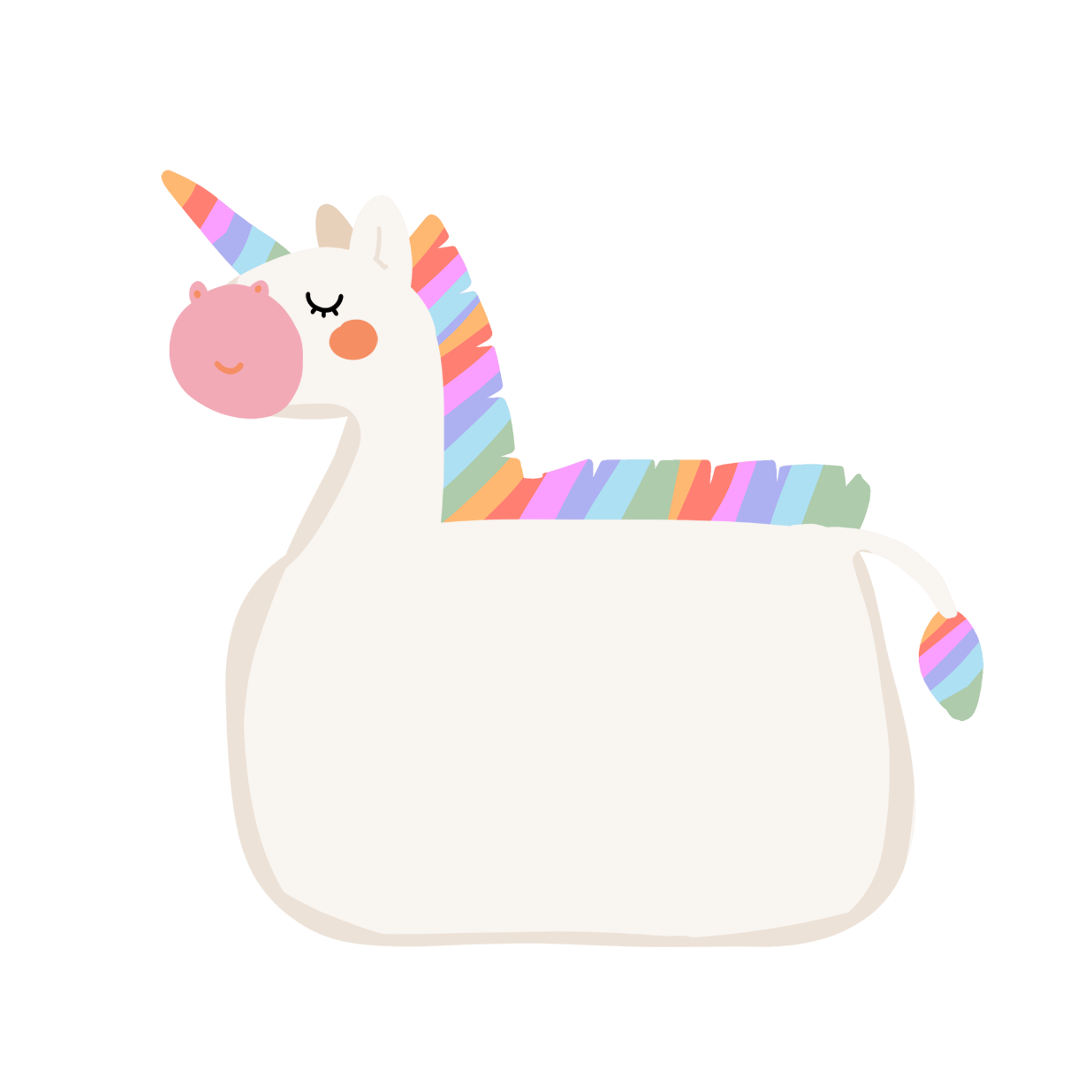 问题：
每个人都渴望自己成功，老师也想大家都能成功。那么，要想真正取得成功，我们需具备那些条件呢？
成功的必备条件
05
点击添加文字内容点击添加文字内容点击添加文字内容
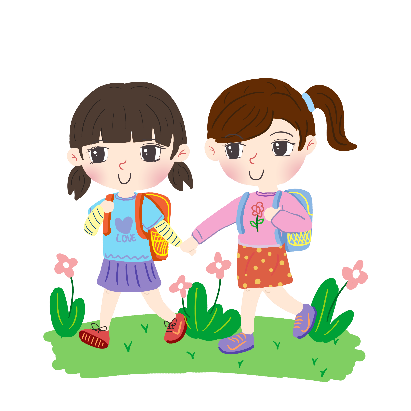 决定成功与失败的因素
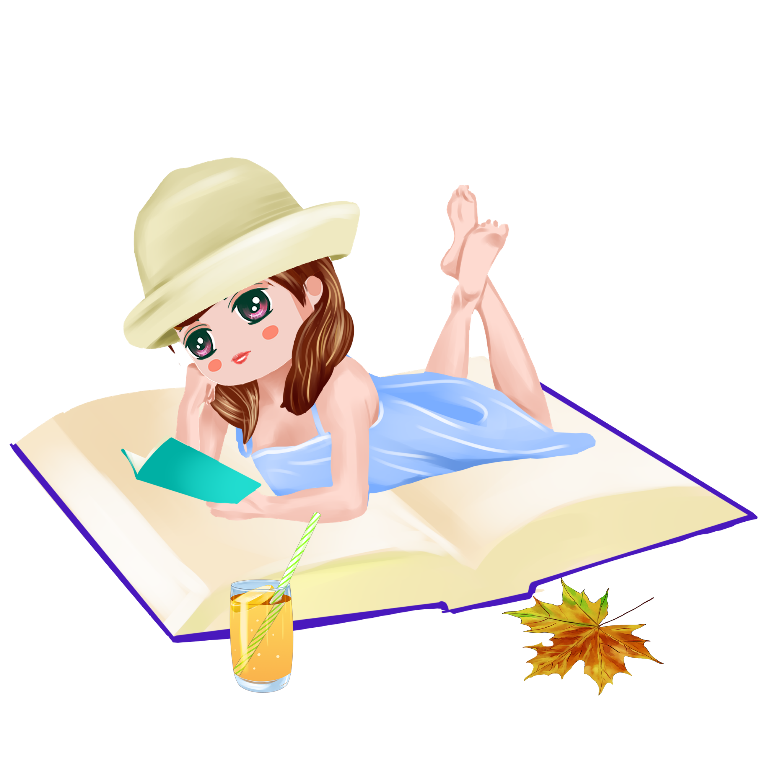 失败九大因素：
①言行孤僻，不善与人合作；
②言而无信；
③脾气古怪无常；
④处事敷衍，工作丢三落四；
⑤自负，目空一切；
⑥惹是生非，胆大妄为；
⑦看不起同事，自诩天下无双；
⑧不求进取，懒惰；
⑨不尊重别人建议，亦不接受别人的意见。
成功九大要素：
①为人有幽默感；
②待人处事温文尔雅；
③注重友情、热心；
④与同事真诚合作；
⑤仪表大方；
⑥人格平衡发展；
⑦富于想象力；
⑧有克服任何困难的勇气；
⑨有必胜的坚强毅力。
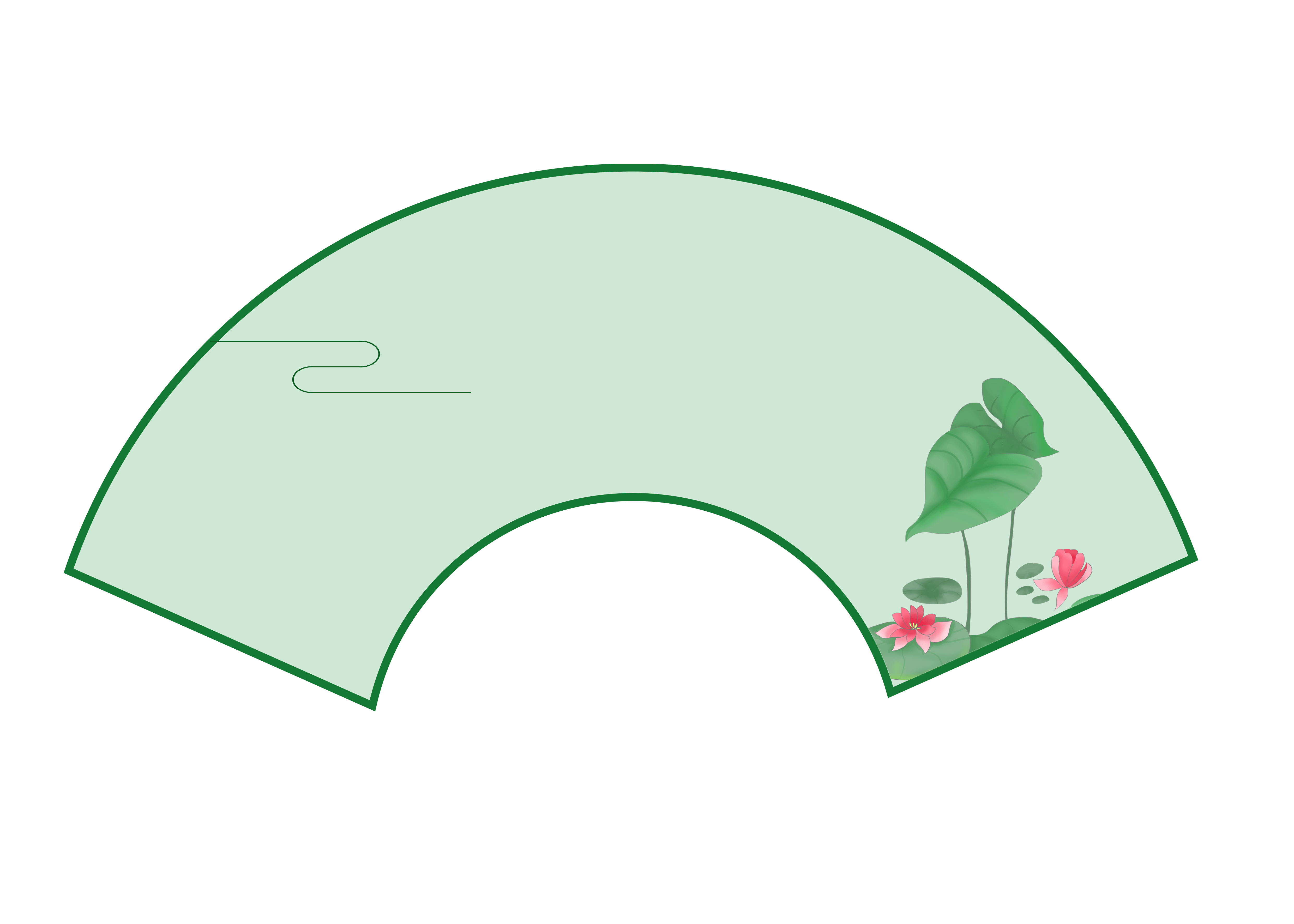 相信自己，
坚持不懈！
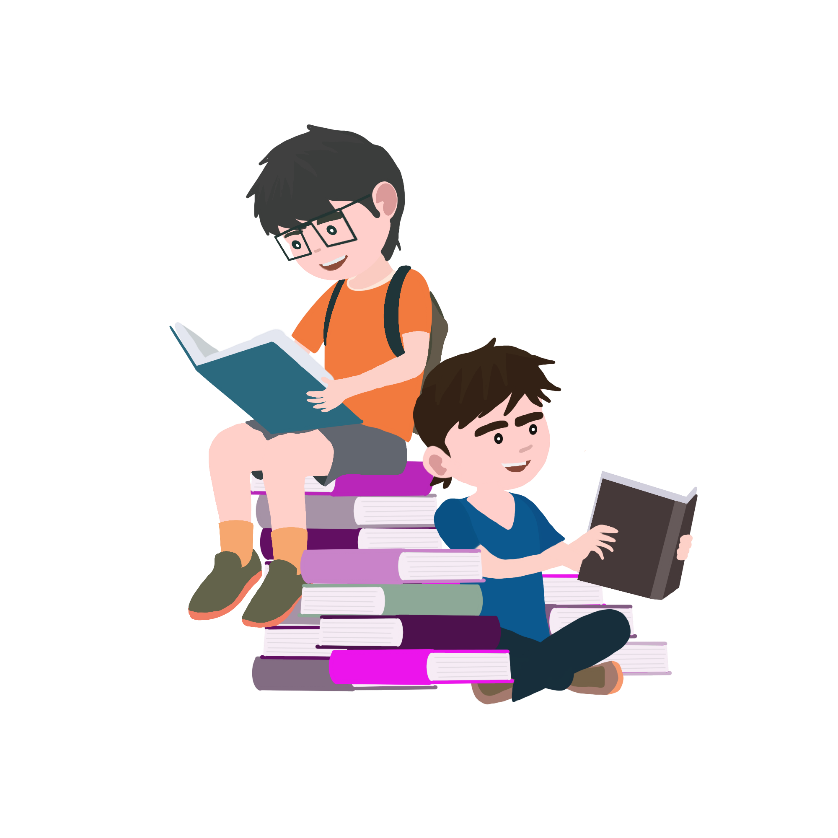 世界上没有失败，只是暂时还没找到方法。上帝的延迟并不是上帝的拒绝，成功就在与最后一次的坚持之中，坚持不懈，终会成功！
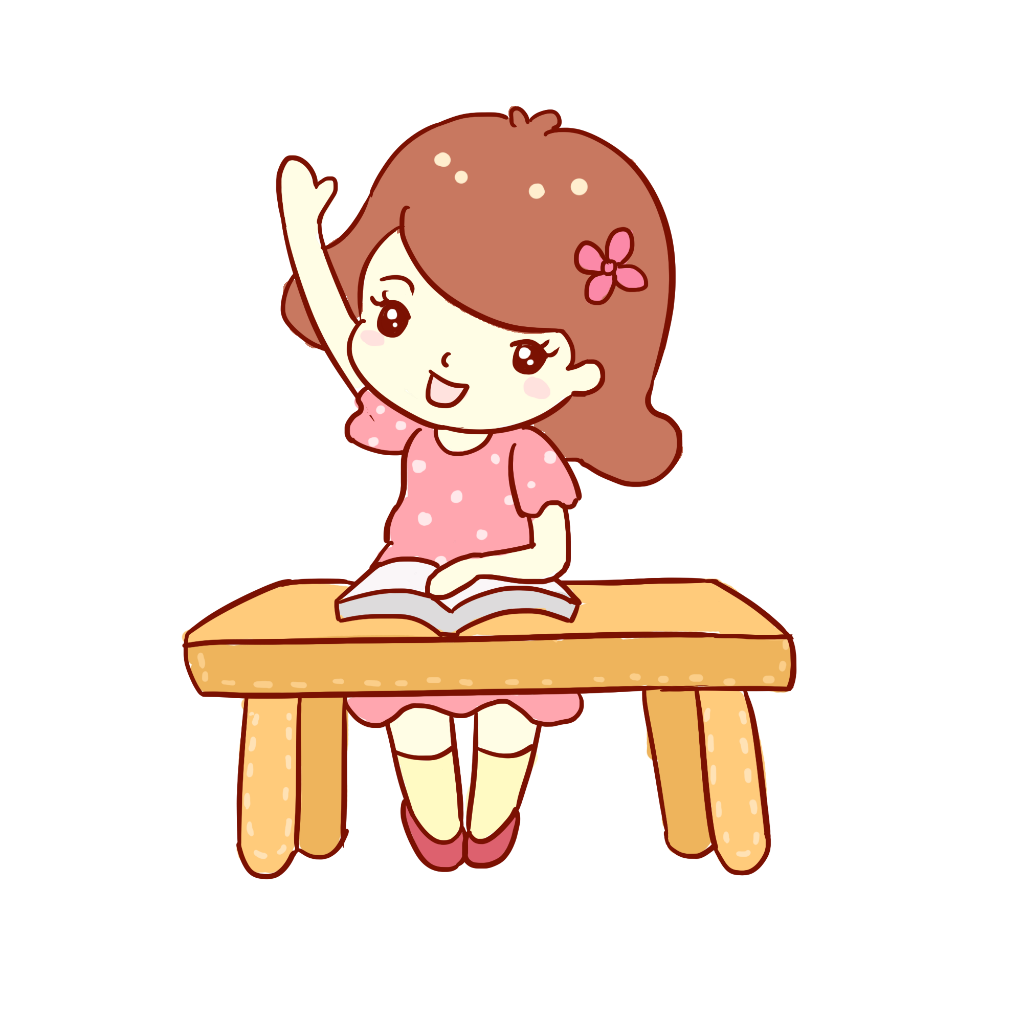 龙应台写给儿子安德烈的一段话“为什么要读书”也在微信微博上疯转：
       

孩子，我要求你读书用功，不是因为我要你跟别人比成绩，而是因为，我希望你将来会拥有选择的权利，选择有意义、有时间的工作，而不是被迫谋生。当你的工作在你心中有意义，你就有成就感。当你的工作给你时间，不剥夺你的生活，你就有尊严。成就感和尊严，给你快乐。
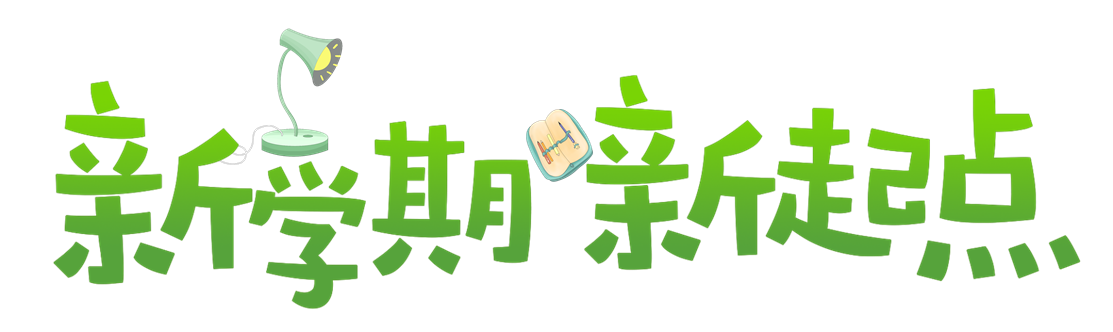 演示完毕感谢您的观看
new starting point of new term season activities new starting of new term season activities
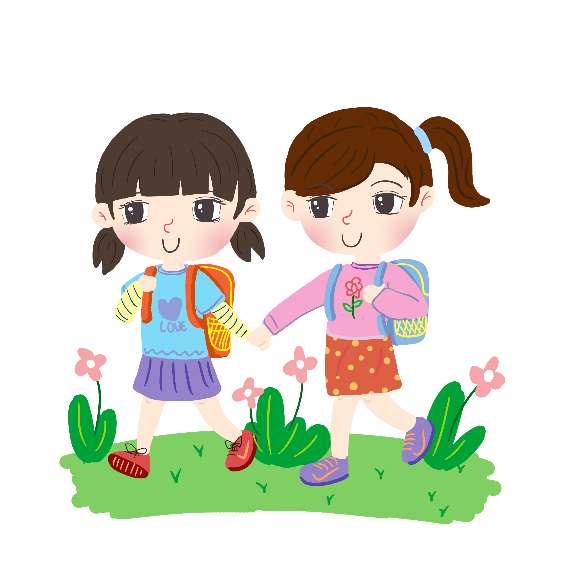